Copywriting ✏️
Jak psát texty v době, kdy jsou všichni líný sledovat i videa
‹#›
24.3.2020, Kristýna Pilná
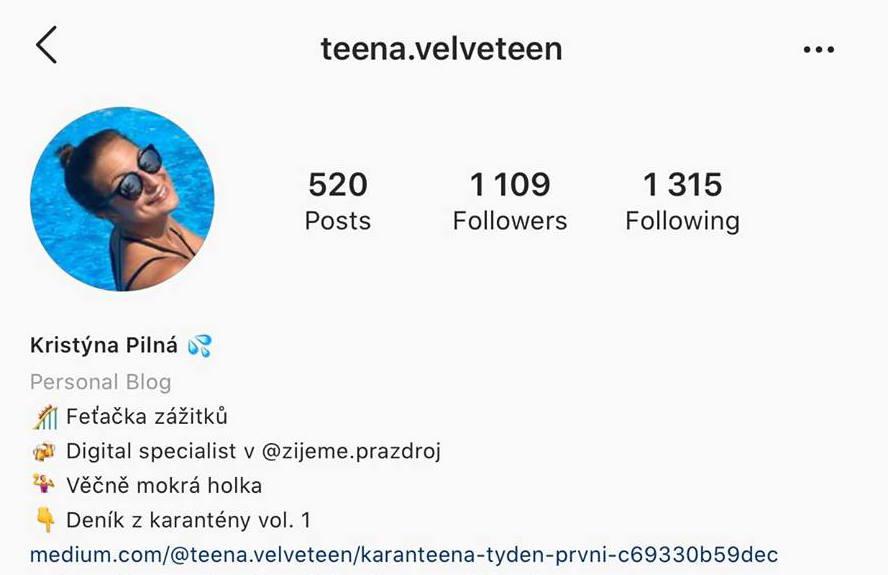 O mně 🔊
Digital Campaign Specialist v Prazdroji
Kopík since 2015
Absolventka Social Media Akademie 2017
Wannabe slamerka
linkedin.com/in/kristyna-pilna/
instagram.com/teena.velveteen/
medium.com/@teena.velveteen
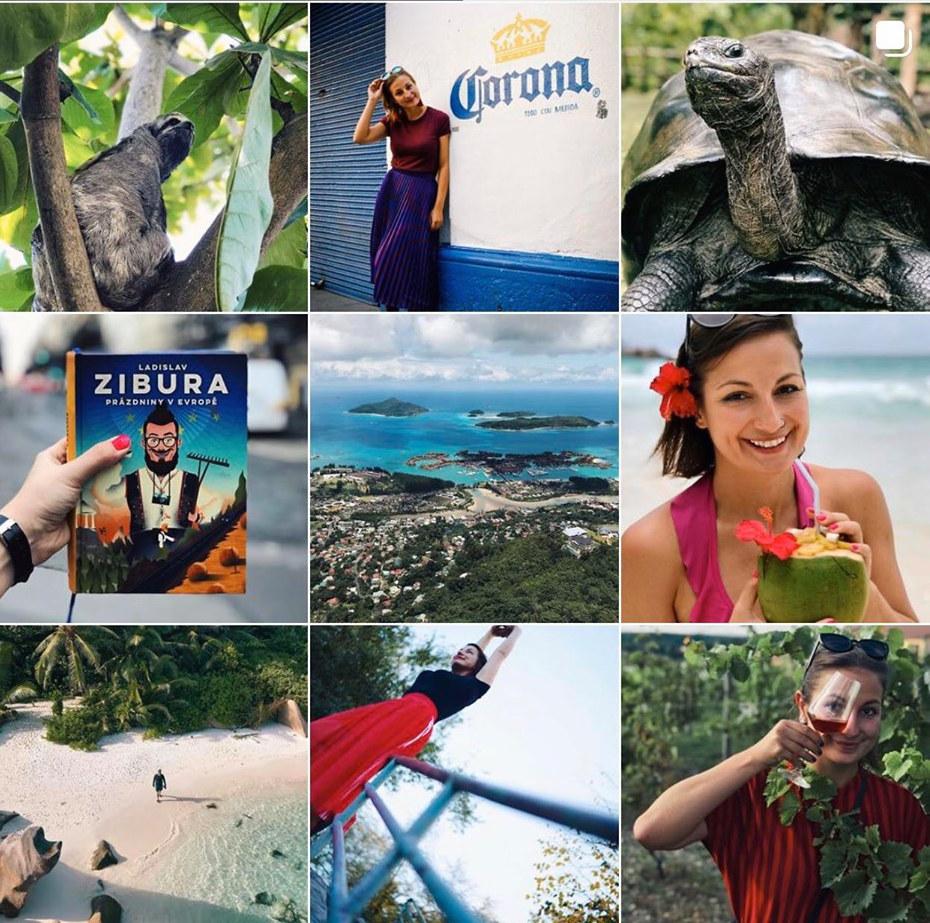 ‹#›
Obsah prezentace 🏁
Storytelling
Content marketing
Tonalita značky
Dos & don’ts
Texty na sockách
‹#›
Co Čech, to pisálek!
70 %
18 000
5000 ks
‹#›
[Speaker Notes: - špatná zpráva: je třeba mít trochu talentu, dobrá zpráva: není to výjimečný dar a dá se to brousit jako jakékoliv jiné řemeslo
- 70 % dospělých lidí chce a alespoň jednou za život zkusí napsat umělecký text (příběh)
- denně v ČR vyjde průměrně 50 ks knih (16 až 18 000 knih za rok), bestseller v Čechách je od 5000 ks, obvykle se próza začínajícícho autora vydá v nákladu 1000 ks
- od zvířat nás odlišuje příběh, ne komunikace samotná
- příběh se dostal do všech žánrů včetně zpravodajství, dodává emoce]
Storytelling
‹#›
Příběh...
nás odlišuje od zvířat
je forma prověřená časem i různými civilizacemi
pronikl do všech žánrů včetně zpravodajství
dodává emoce a vytváří intimní propojení
začíná otázkou “co kdyby”, odložená odpověď na otázku (“háček”)

Vymyslete první větu příběhu se třemi háčky.
‹#›
[Speaker Notes: háček:  prvek, který podvědomě vzbuzuje otázku, na kterou chceme znát odpověď
př. Přemýšlíš někdy o tom, proč si vybral právě nás?]
Stavba příběhu
Stať (peripetie)
Závěr (katarze)
Úvod (expozice)
rozhoduje o tom, jestli se čtenář začte
čas, místo, postava, atmosféra, tempo,..
asi 20-25 % příběhu
prostor pro zápletku
je to jen oddalování konce, ale nedá se vypustit
postavu poznáme ve vyhrocených situacích, které pokoušejí charakter
určuje vyznění celého příběhu, dává mu smysl
ovlivní příběh bez ohledu na jeho délku
uzavřenosti je důležitá část konců
‹#›
Stavba příběhu
nejkrizovější bod je ve 2/3 příběhu
nepovedený konec je horší než nepovedený začátek
konec dokáže všechno povýšit nebo shodit
i život se dělí na příběh: mládí, dospělost a stáří (ve staří se snažíme všechno uzavřít)
den má příběh: ráno, škola/práce, večer
všechny části zastřešuje jeden prvek: uvěřitelnost (v rámci světa, ve kterém se příběh odehrává)
‹#›
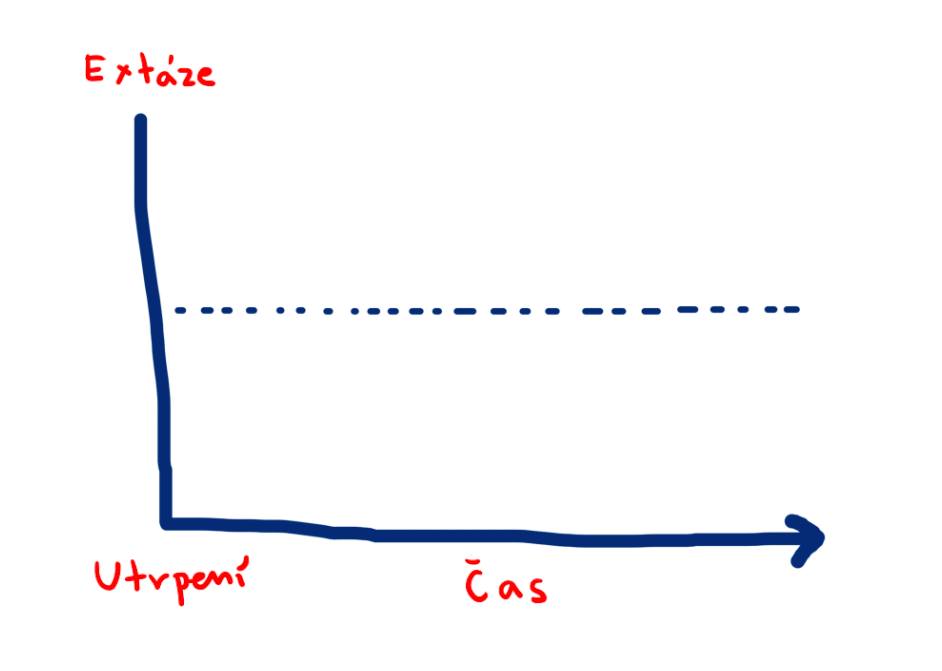 ‹#›
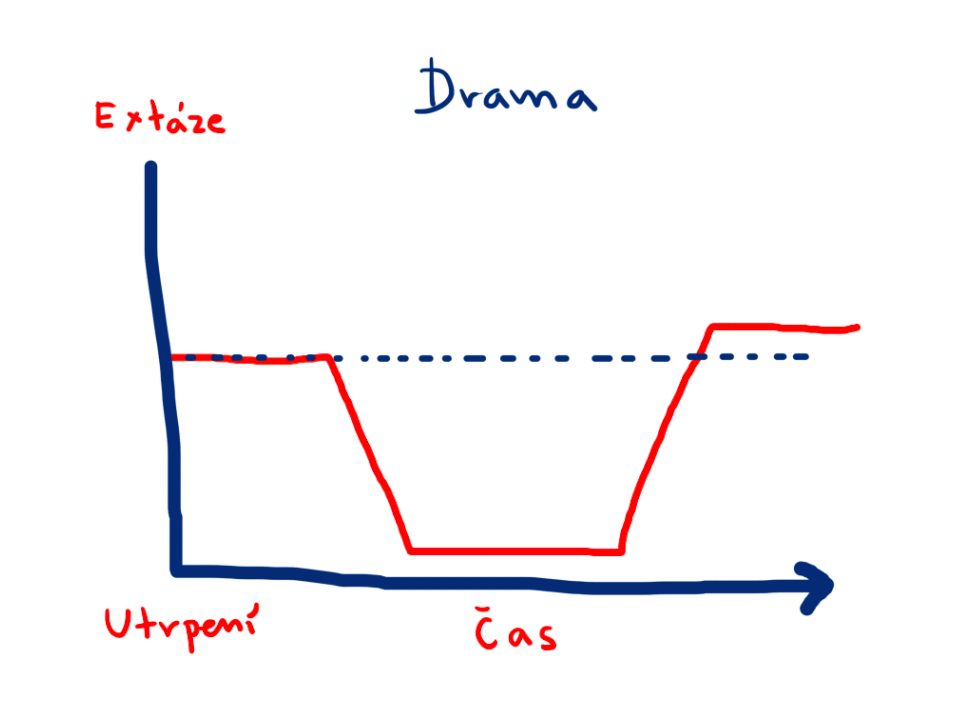 ‹#›
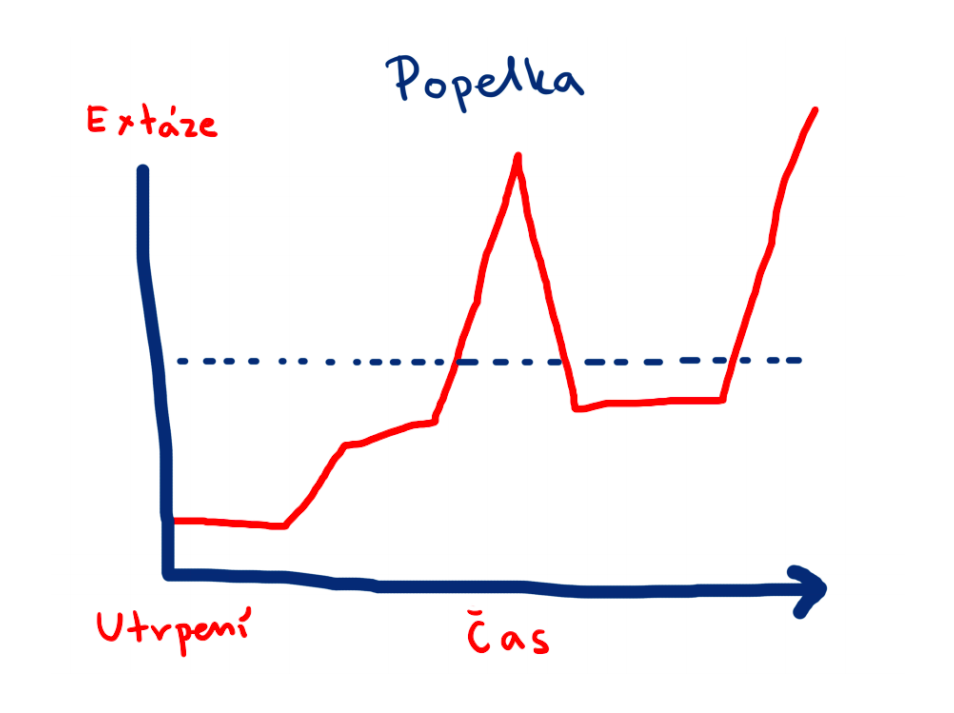 ‹#›
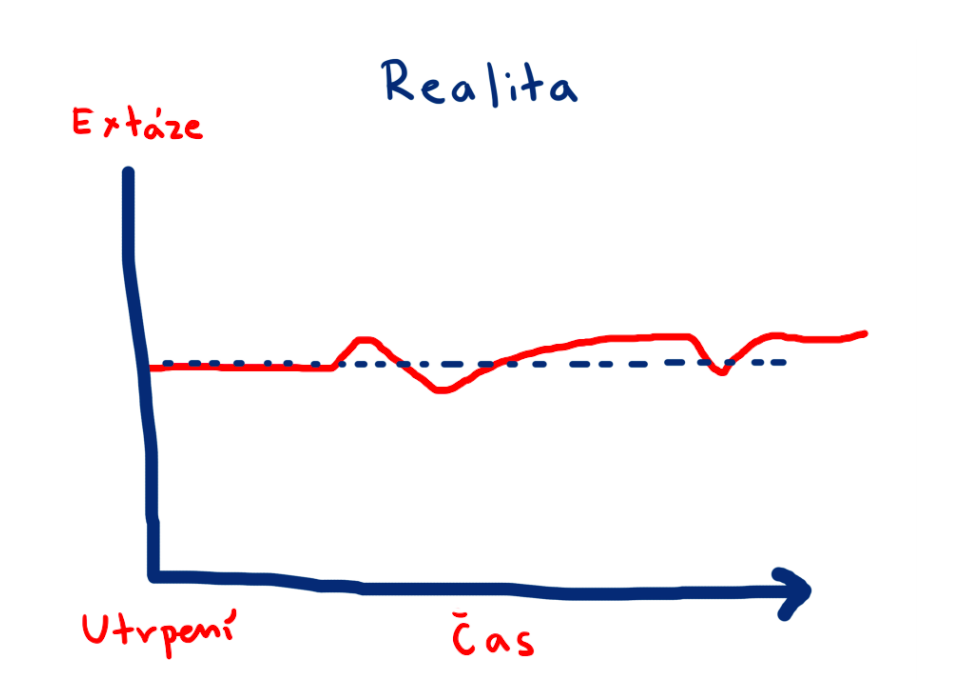 ‹#›
Content marketing
‹#›
Obsahový marketing
prodej prostřednictvím obsahu
frčí už od roku 1900 a vydání Michellinova průvodce
příběhem zjednodušuje volbu spotřebitele 
navazuje vztah (můžeme upozadit cenu)
nefunguje na všechny
‹#›
[Speaker Notes: lidé se rozhodujou emočně, ale pak si to logicky obhajujou
existuje proto, že každý produkt vyrábí spusta značek, my se chceme obklopovat věcmi, co známe, pak saháme po známých značkách
nefunguje to na všechny, protože jsou extrémně znalí v oboru a soft skills na ně neplatí]
Obsahová strategie (hero-hub-hygiene framework)
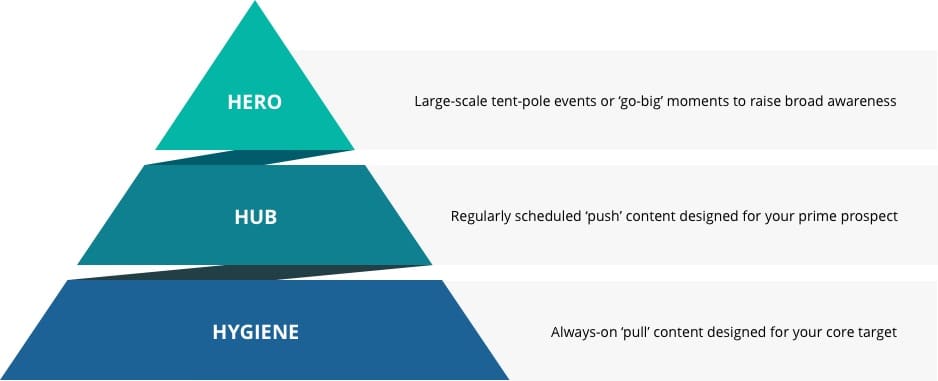 ‹#›
[Speaker Notes: Hero – jednorázové, sezónní kampaně s velkým zásahem, který dodává emoci, pak rychle klesá 
Hub – pravidelný obsah, slouží k dlouhodobému budování značky: landing page, obsahové seriály… 
Help/hygiene – zachytí potenciálního zákazníka ve chvíli, kdy řeší nějaký problém]
Tone of voice (TOV)
‹#›
Nastavení tonality
Jak se naše publikum chová na sociálních sítích:
Kdo to je a v čem je jejich chováni specifické
Kde se naše cílová skupina v online prostoru pohybuje
Co u nich rezonuje a co naopak ne
‹#›
Cílovka značky Gambrinus
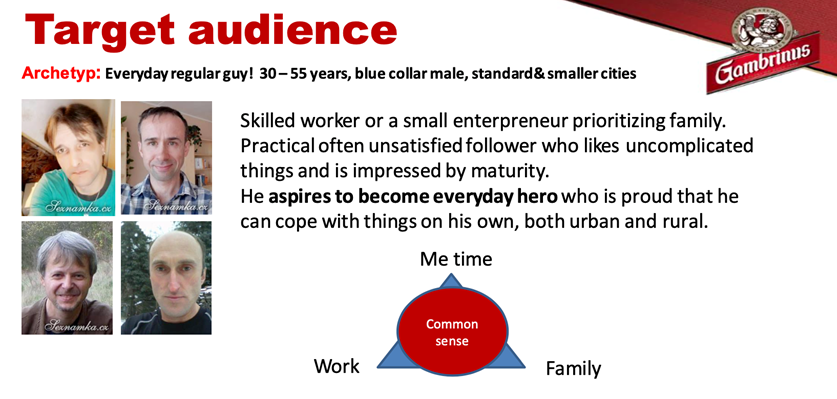 ‹#›
Tonalita značky Gambrinus
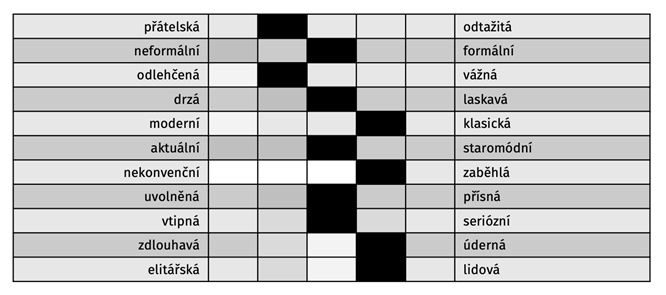 ‹#›
[Speaker Notes: •Laskavý humor, jsme pozitivní a milí, rozhodně nejsme jízliví
•Mluvíme stručně, jednoduše, používáme v komunikaci „zdravý rozum“ (charakteristika Gambrinovy postavy)
•Nebijeme se ale do prsou
•Nepotřebujeme se ale urputně bránit, jsme sebevědomí (ale ne arogantní)]
Nastavení tonality “od píky”
Tykáme nebo vykáme?
Oslovujeme jménem, příjmením?
Používáme pro značku i jiný než oficiální název nebo zkratku (Gambáč, Gábina)?
Jak o sobě určitě mluvit nechceme (Gambo)?
V jaké osobě o sobě mluvíme (ich-forma/er-forma)?
Unikátní styl jazyka a obraty
Používáme emoticony?
‹#›
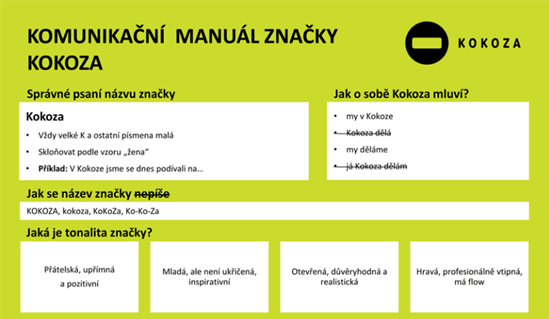 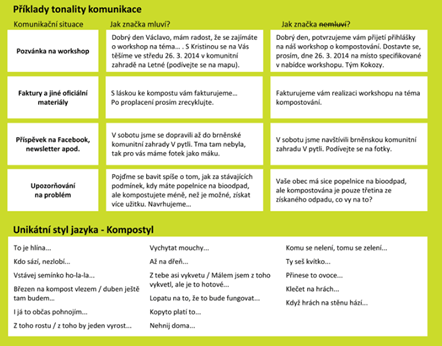 ‹#›
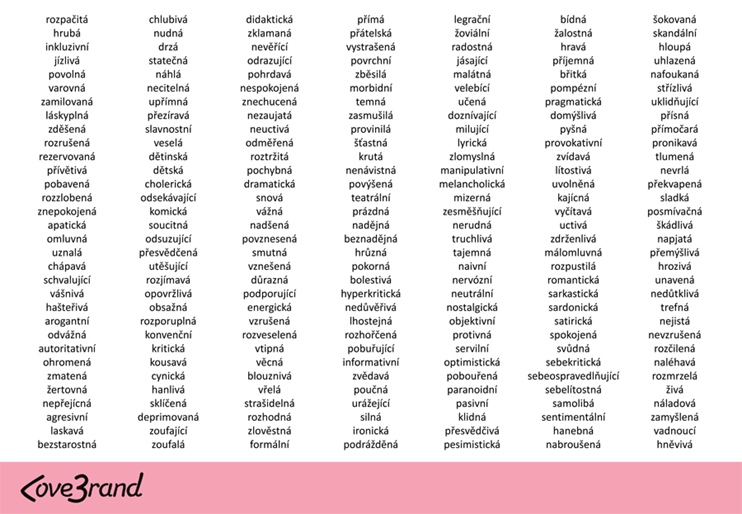 ‹#›
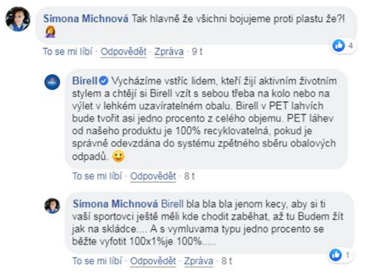 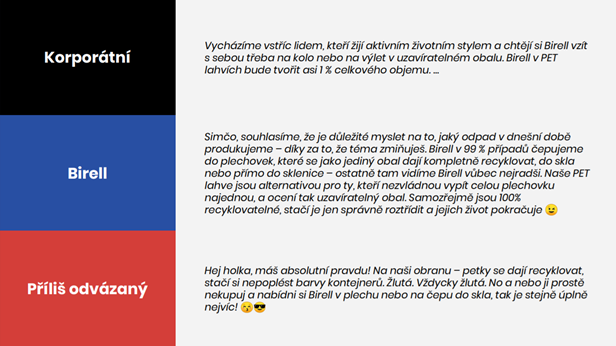 ‹#›
Psaní 2.0
‹#›
Offline versus online čtení
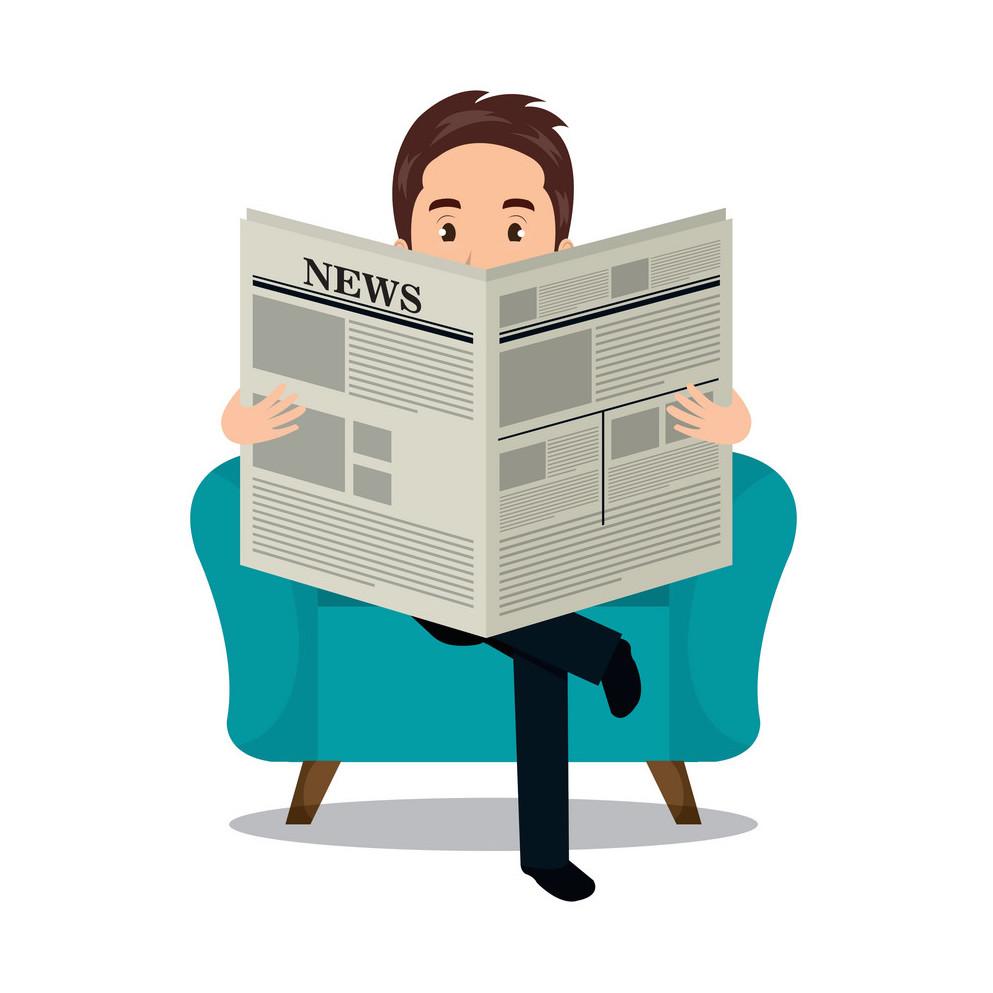 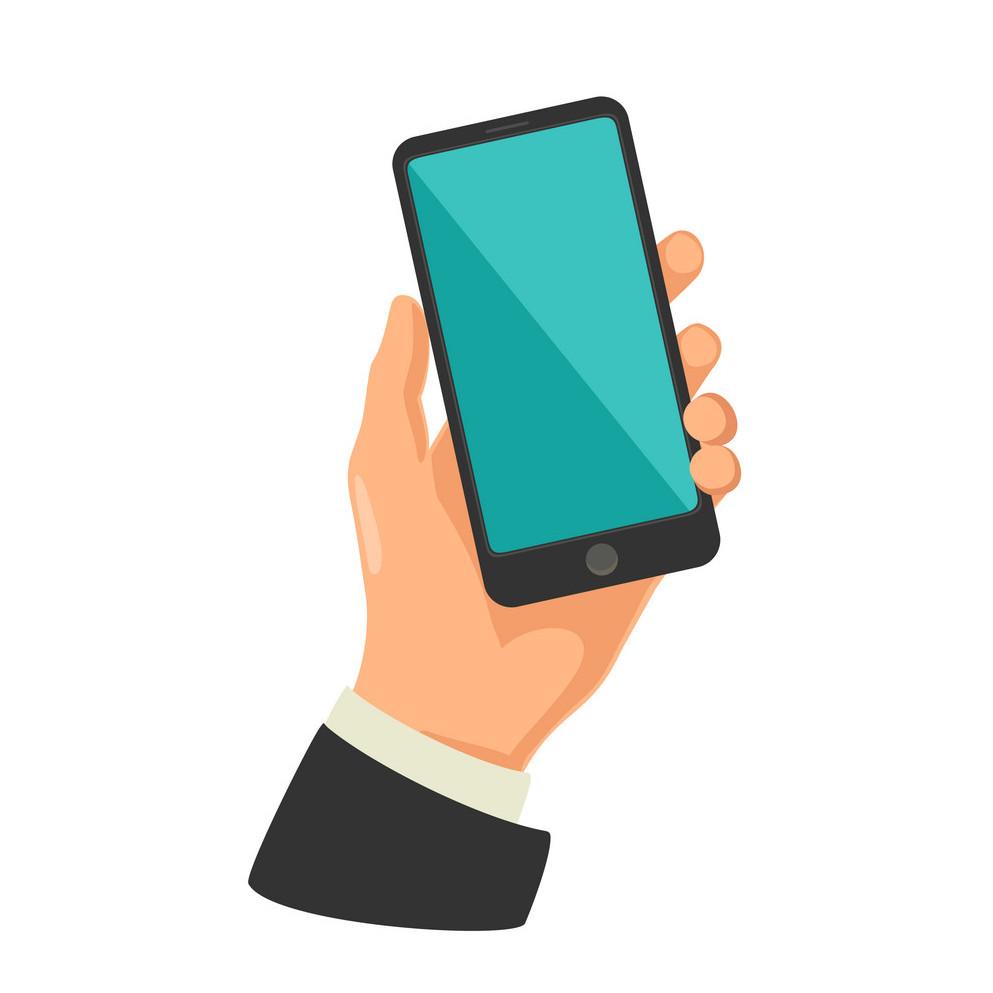 ‹#›
[Speaker Notes: Online čtenář:
nemá čas
má problém a je nervózní, že ještě nezná řešení
je znuděný, nechce přemýšlet, chce interaktivitu
nevěří, protože na internetu může psát každý]
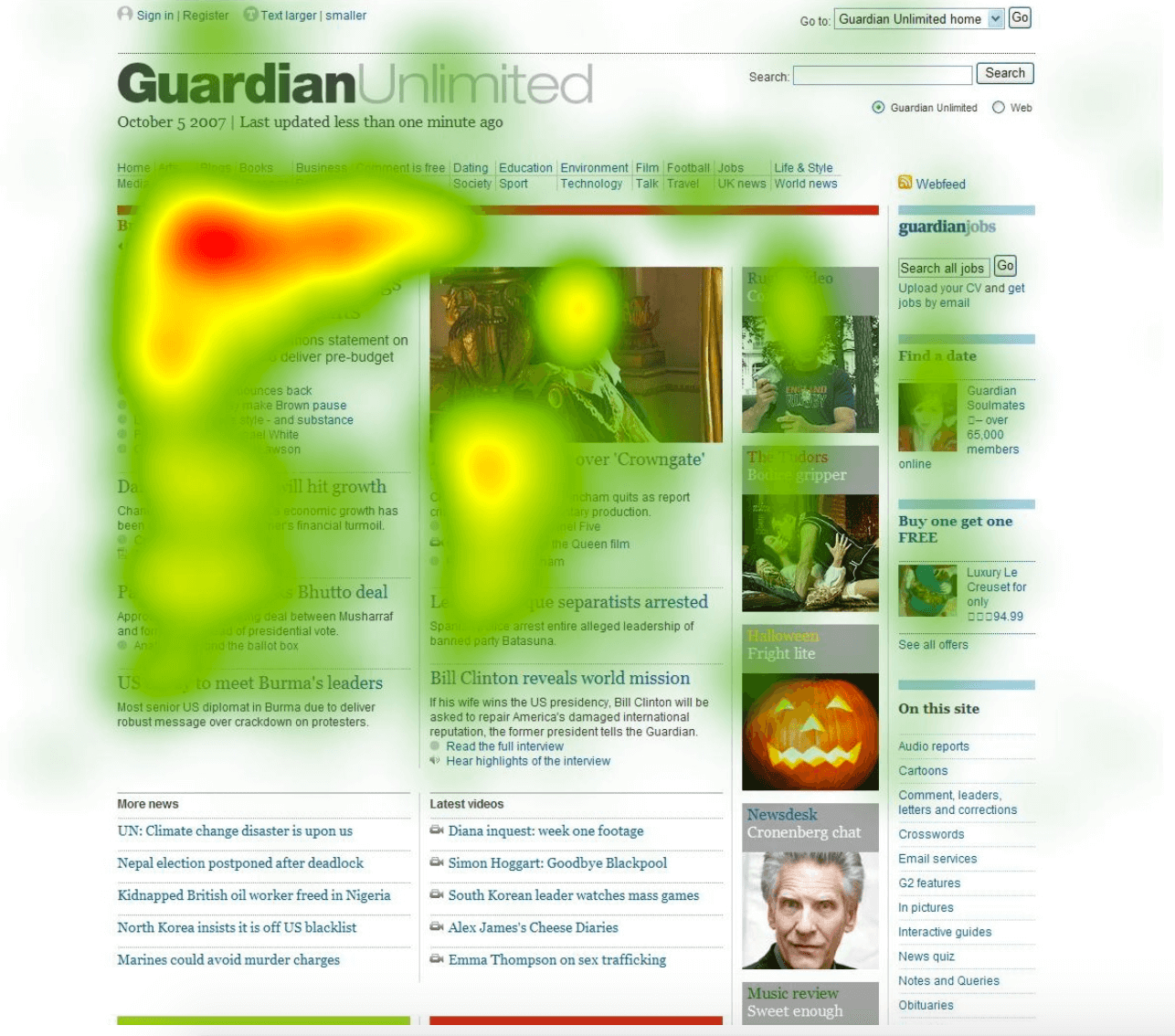 ‹#›
Online čtenář
je v mindsetu: nechci to, nemám na to prachy ani čas, nezajímá mě to!
dekóduje, hledá záchytné body, čte selektivně
z nadpisu přečte 2–3 slova
z perexu přečte jen 5–8 slov první věty
potřebuje vést za ruku
‹#›
[Speaker Notes: -nechce kudrlinky]
Nadpis
čísla (psané číslovkou)
tázací zájmena (jak, proč,..)
hned nabízí odpověď (tipů, triků, cest, jednoduchých rad…)
je konkrétní, nastoluje otázku a příslib odpovědi
 ☝️ Při psaní článku nezačínejte nadpisem. (Kvalitní) nadpis a první větu zabere až ½ času celého psaní.
Vymyslete nadpis k článku, který láká na na náš předmět.
‹#›
Pravidla 📋
Šetříme s přídavnými jmény
Preferujeme běžný jazyk před termíny, žargony, cizími slovy
Škrtáme, kde se dá
Nepíšeme CAPS LOCKEM
Vykřičník maximálně jeden!!!
Vycpávková slova: samozřejmě, každopádně...
Používáme činný rod místo trpného
Vyhýbáme se modálním slovesům
‹#›
[Speaker Notes: Modální slovesa: muset, moct, mít, smět, chtít, hodlat, umět, dovést]
Klišé 🙅
jsme tu pro vás
tvoříme lepší svět
víc než
na nás se můžete spolehnout
jsme flexibilní
podle vlastního výběru
kvalitní produkty
osobní přístup
dlouholetá historie
otevřená atmosféra
‹#›
Magická slova 🙆
nové
ušetřete
jednoduše
dobře
zdarma
problém
‹#›
Vlastnosti versus benefity 😵
Vlastnost popisuje, benefit prodává
Z vlastnosti má radost výrobce, z benefitu zákazník
USP
Přepište jednu z vlastností do prodejního benefitu:
Hořkost nového piva Radegast Ratar je 50 IBU.
Fotoaparát Samsungu Galaxy S20 má rozlišení 108 Mpx.
Model Škoda Kamiq představuje virtuální asistentku Lauru.
‹#›
Texty na sockách
‹#›
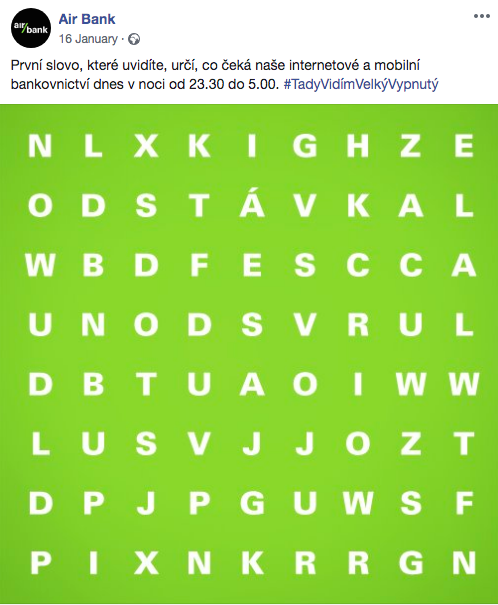 ‹#›
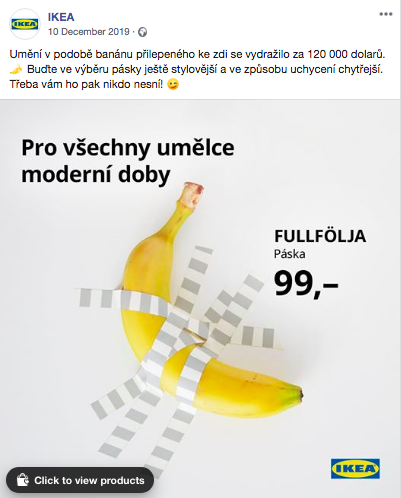 ‹#›
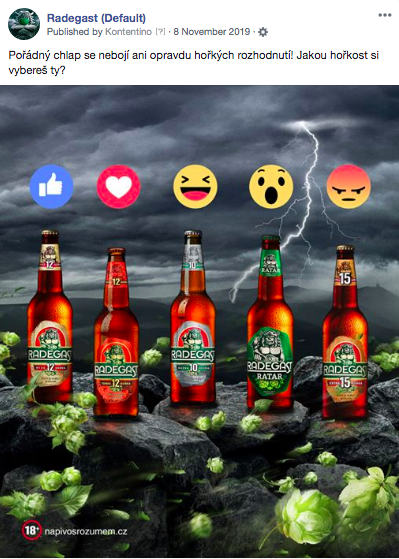 ‹#›
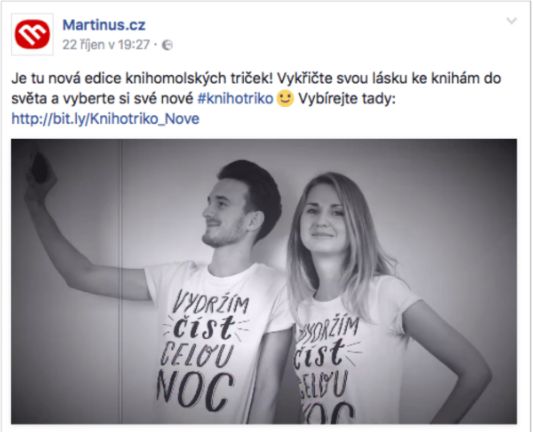 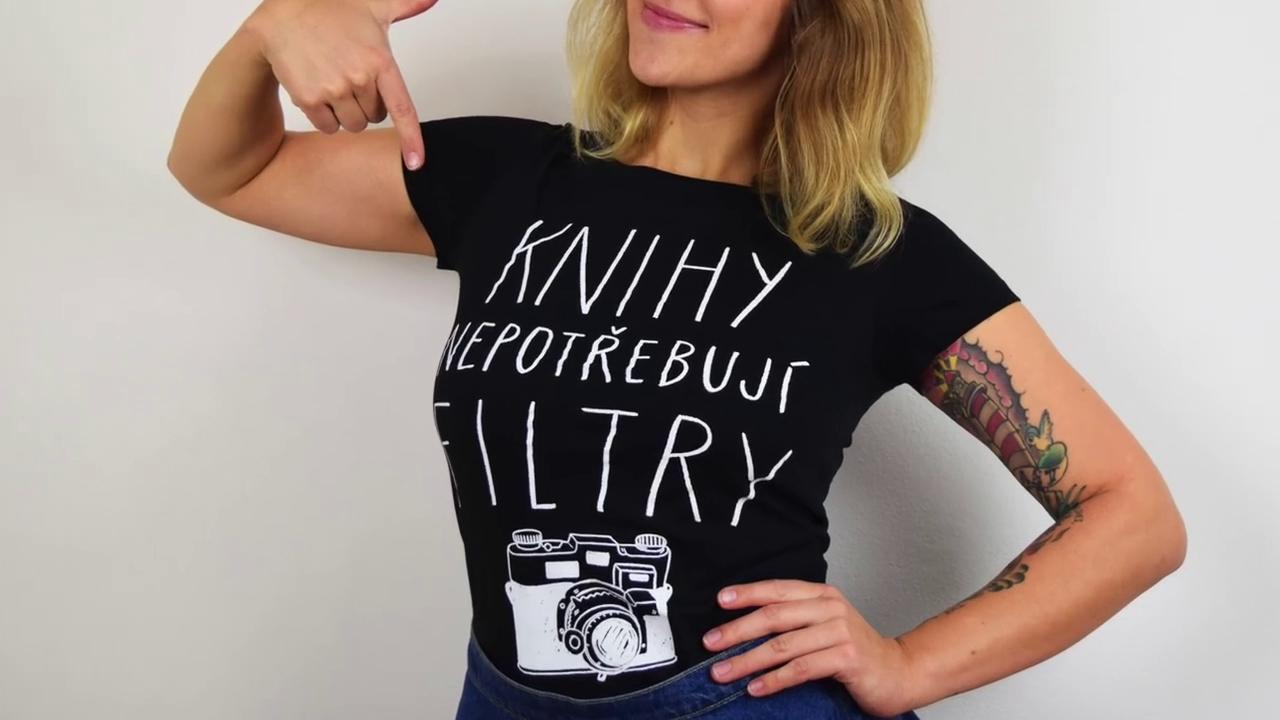 ‹#›
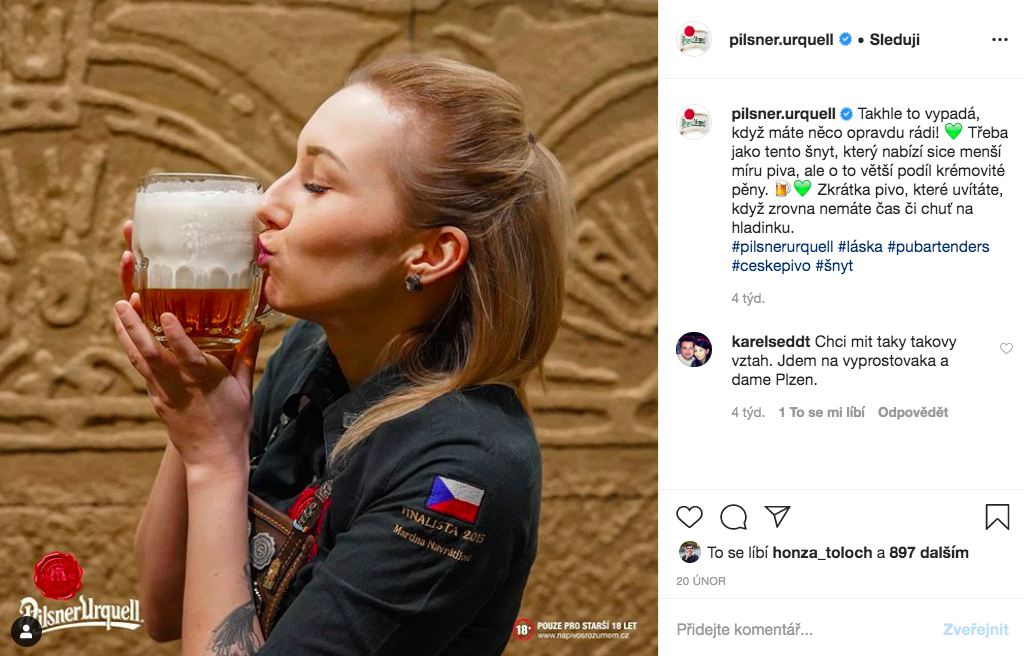 ‹#›
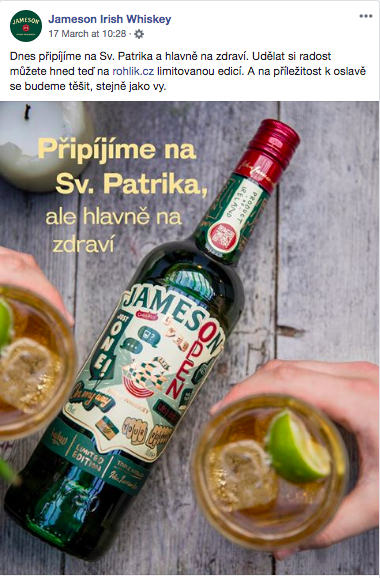 ‹#›
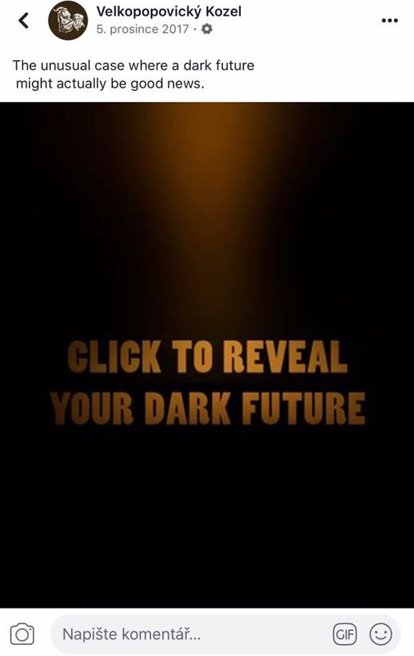 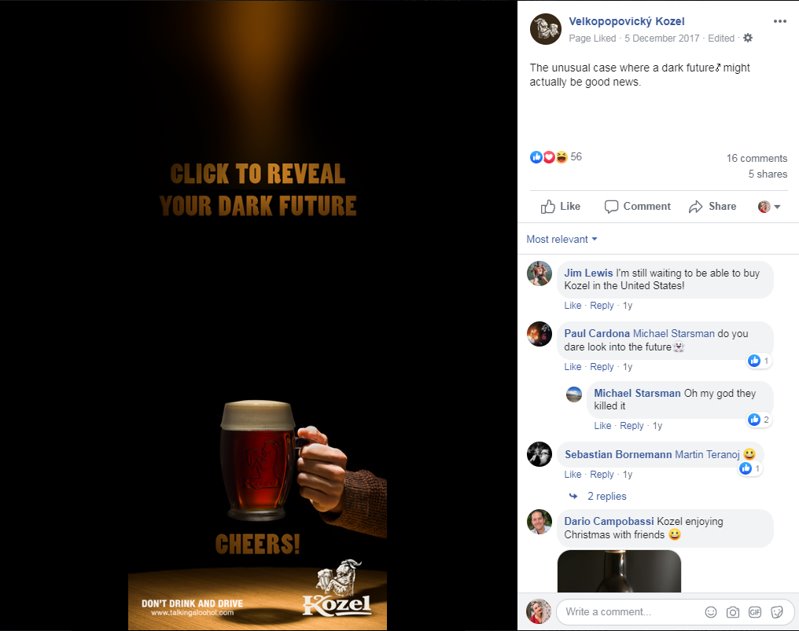 ‹#›
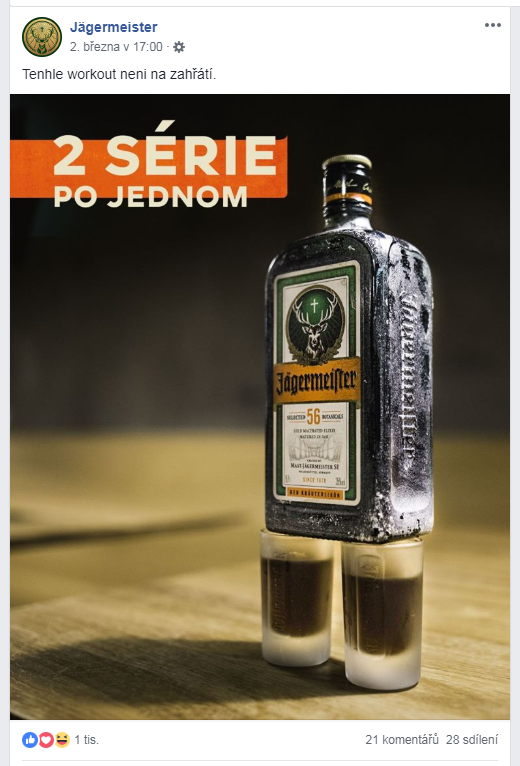 ‹#›
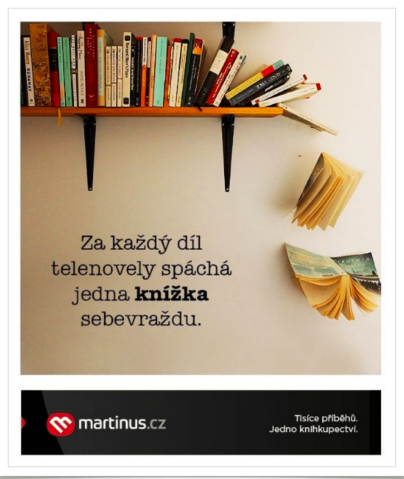 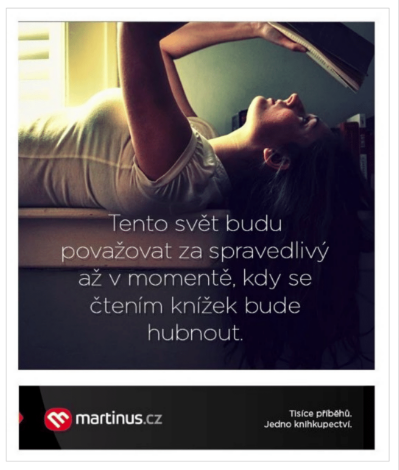 ‹#›
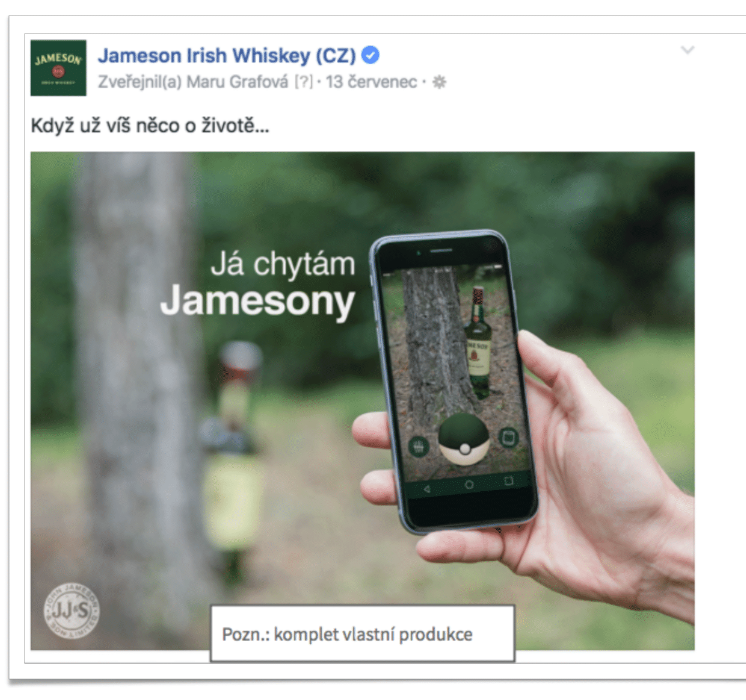 ‹#›
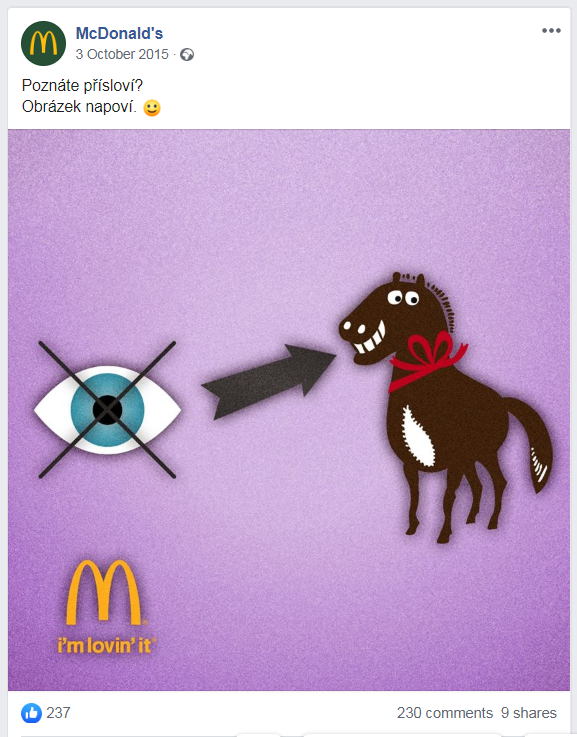 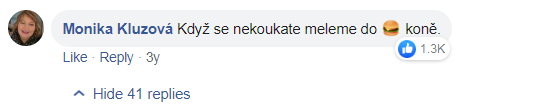 ‹#›
Účely příspěvků na sockách
Bavit
Vzdělávat
Ukazovat zákulisí
Pomáhat
Prodávat
‹#›
Checklist
Znám cíl postu?​ 
Je to mobile first?​ 
Funguje to vizual first? (Facebook Text Overlay)​ 
Nervu do copy další dvě, tři sdělení?​ 
Drží to náš vizuální styl?​ 
Obsahuje CTA, vytváří to prostor pro interakci?​
Nezůstává ta reakce bez odezvy?​ ​
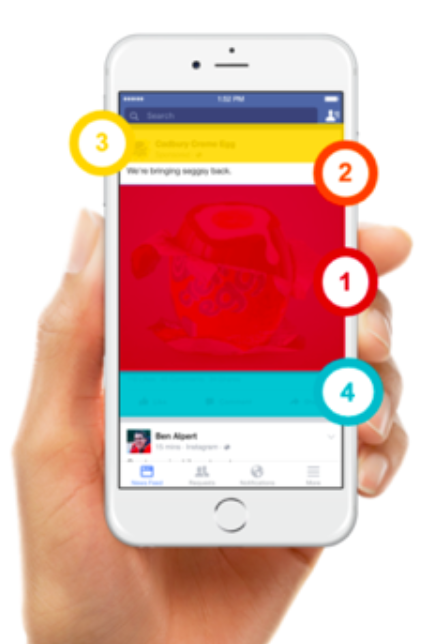 ‹#›
Zdroje & kam dál:
Michelle Losekoot a René Nekuda: Tvůrčí psaní 2.0 (naucmese.cz)
Michaela Weikertová: 365 copy triků (e-book)
Otto Bohuš: Pište jako copywriter (e-book/audiokniha)
Stephen King: O psaní (Memoáry o řemesle)
‹#›